Aegon Lakástakarék
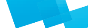 Répa István
2015.08.12 új LTP termék bevezetése
Megszűnő és új termékek
Új
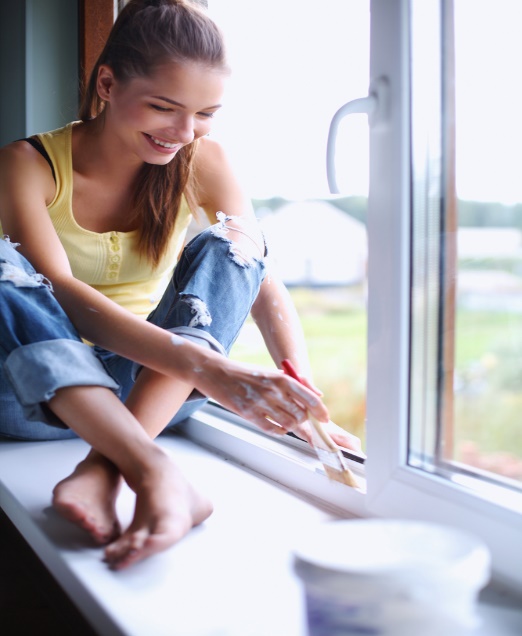 Megszűnő
KamatFix
 betéti kamat 0,75%
Kamat Fix 2       betéti kamat: 0,5%
KamatFix VIP 2 betéti kamat: 0,75%
KamatFix VIP 3 betéti kamat: 0,5%
!!
Kamat Fix Plusz
betéti kamat: 0,1%
ÚJ!!!
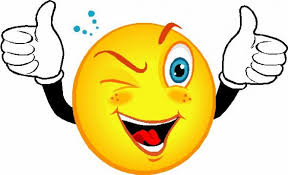 [Speaker Notes: A 0,75%-os betéti terméket visszavonjuk, ill. az ehhez kapcsolódó akciókat is:
	- LSZB02 és az ÖNYP01 akciókat
	- ill. a z LSZB02 akcióhoz kapcsolódó értékesítési akciónkat is (100%-os kötési jutalék)]
ÚJ, értékesíthető módozatok
Kamat Fix 2     
- 0,5% betéti kamat
- 5,5% hitel kamat
- 1%-os számlanyitási díj
Kötési feltétel: 	Bármely ügyfél köthet az Üzletszabályzat feltételei 			szerint
Akció:               	nem kapcsolódik hozzá
Módozatok:     	Kamat Fix 24, 25, 26, 28, 210
Szerződéses összeg:	1.000.000 Ft – 7.800.000 Ft
[Speaker Notes: Kamat Fix 2 (0,5% betéti kamat) -  várakozásaink szerint a szerzés 10%-át fogja adni, mivel az ügyfelek és a Tanácsadók az új terméket fogják választani, amihez kapcsolódni fog a számlanyitási akció.
Az új Üzletszabályzat szerint a minimális SZÖ: 1 millió Ft. A Tarifatáblázatban a Kamat Fix 2 módozatnál 4 éves megtakarítás esetén a minimális megtakarítási összeg 8.000,- Ft, 5 éves esetén 6.000,- Ft, viszont Kamat Fix 2 esetén már 5.000,- Ft/hó indítható.]
ÚJ, értékesíthető módozatok
Kamat Fix VIP 3     
- 0,5% betéti kamat
- 5,5% hitel kamat
- 0%-os számlanyitási díj
Kötési feltétel: 	Csak az AEGON Lakástakarék belső szabályzatában 			meghatározott ügyfélkör részére
	 		Minimális havi megtakarítás 10 000 Ft
Akció:               	nem kapcsolódik hozzá
Módozatok:     	Kamat Fix VIP 34, 35, 36, 38, 310
Szerződéses összeg:	1.400.000 Ft – 7.800.000 Ft
ÚJ, értékesíthető módozatok
Kamat Fix Plusz     
- 0,1 % betéti kamat
- 5,5% hitel kamat
- 1%-os számlanyitási díj
Kötési feltétel: 	bárki kötheti az Üzletszabályzat feltételei szerint
Akció:               	többféle akció kapcsolódik hozzá
Módozatok:     	Kamat Fix Plusz 4, 5, 6, 8, 10
Szerződéses összeg:	1.000.000 Ft – 7.600.000 Ft
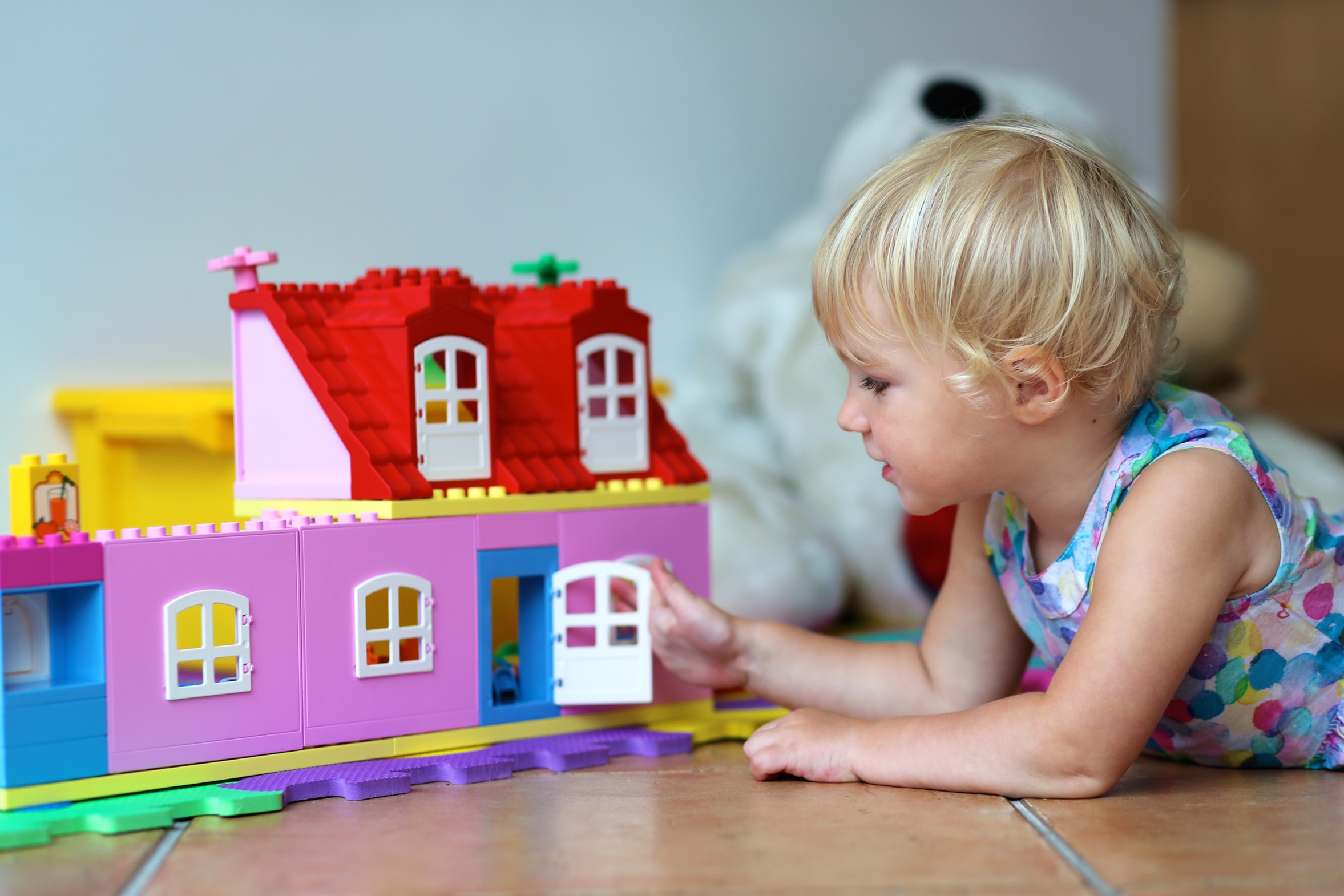 Kamat Fix Plusz ügyfél akciók
Akciós ajánlatokhoz szükséges dokumentumok
Akciós ajánlatok esetén a következő, hiánytalanul, hibátlanul kitöltött dokumentumok beküldése szükséges az ajánlat feldolgozásához.

Ajánlat eredeti példánya
Függő közvetítői nyilatkozat ( csak függő közvetítők esetén)
OBA tájékoztató eredeti példánya
Nyilatkozat Hirdetményről szóló tájékoztatás tudomásulvételéről (PLUSZ01 akcióhoz)
Csekklap használata esetén csekklap dokumentáció
Csoportos beszedése díjfizetés esetén beszedési megbízás (2 példány)

Ajánlat eredeti példánya
Függő közvetítői nyilatkozat ( csak függő közvetítők esetén)
OBA tájékoztató eredeti példánya
Nyilatkozat Hirdetményről szóló tájékoztatás tudomásulvételéről (LSZB03 akcióhoz)
Csekklap használata esetén csekklap dokumentáció
Csoportos beszedése díjfizetés esetén beszedési megbízás (2 példány)

Ajánlat eredeti példánya
Függő közvetítői nyilatkozat ( csak függő közvetítők esetén)
OBA tájékoztató eredeti példánya
Adatkezelési hozzájárulás (ÖNYP02 akcióhoz)
Csekklap használata esetén csekklap dokumentáció
Csoportos beszedése díjfizetés esetén beszedési megbízás (2 példány)

	



ÖNYP
PLUSZ1
LSZB03
ÖNYP02
Kamat Fix Plusz értékesítési akciók
PLUSZ1	- 100% kötési jutalék
		- jutalék kifizetés feltétele: számlanyitási díj befizetése

LSZB03	- 100% kötési jutalék az első LTP szerződésre
		- 50% jutalék a további LTP szerződésekre
		- jutalék kifizetés feltétele: 2 havi megtakarítás beérkezése

ÖNYP02	- 50% kötési jutalék minden LTP szerződésre
		- jutalék kifizetés feltétele: 2 havi megtakarítás beérkezése

A részletes feltételeket a hamarosan megjelenő utasítások tartalmazzák.
Jutalékváltozás!
Az új termékek esetén a minimális szerződéses összeg 1 millió Ft

Kötési jutalék 
Kamat Fix Plusz termék esetén legalább 1 400 000 Ft szerződéses összeg esetén fizethető!
Kamat Fix 2 termék esetén legalább 1 500 000 Ft szerződéses összeg esetén fizethető!

A jutalék kifizetés egyéb feltételei változatlanok.
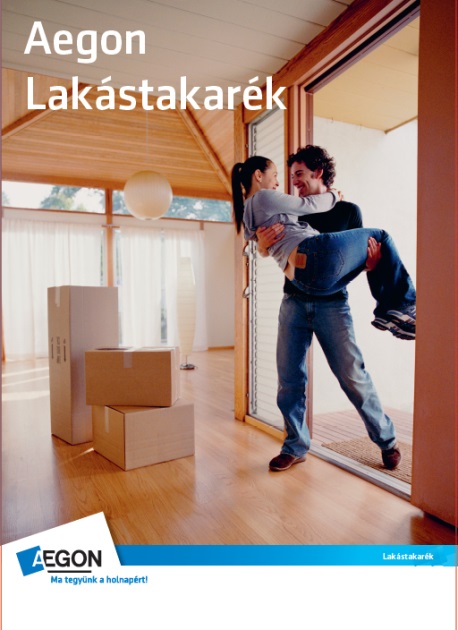 Új termék =
új ajánlati mappa – új fotó a borítón! 
új Üzletszabályzat és 
módosul az Ajánlat és a függő közvetítői nyilatkozat is

Az új Ajánlati mappa tartalmazza a kötelező OBA nyilatkozatot is 
Az ajánlaton a módozat megjelölés módja változik






Régi ajánlatot csak 2015. augusztus 11-i vagy azt megelőző aláírási dátummal fogadunk el abban az esetben, ha az ajánlat 2015.szeptember 11-ig belül beérkezik az LTP adminisztrációra.
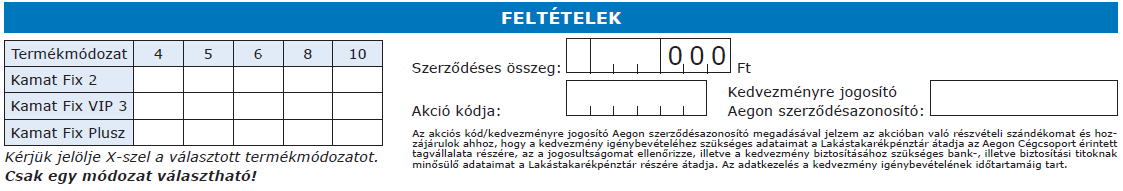 Köszönöm a figyelmet!